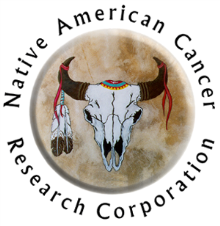 Sign-up form to collaborate with NACR